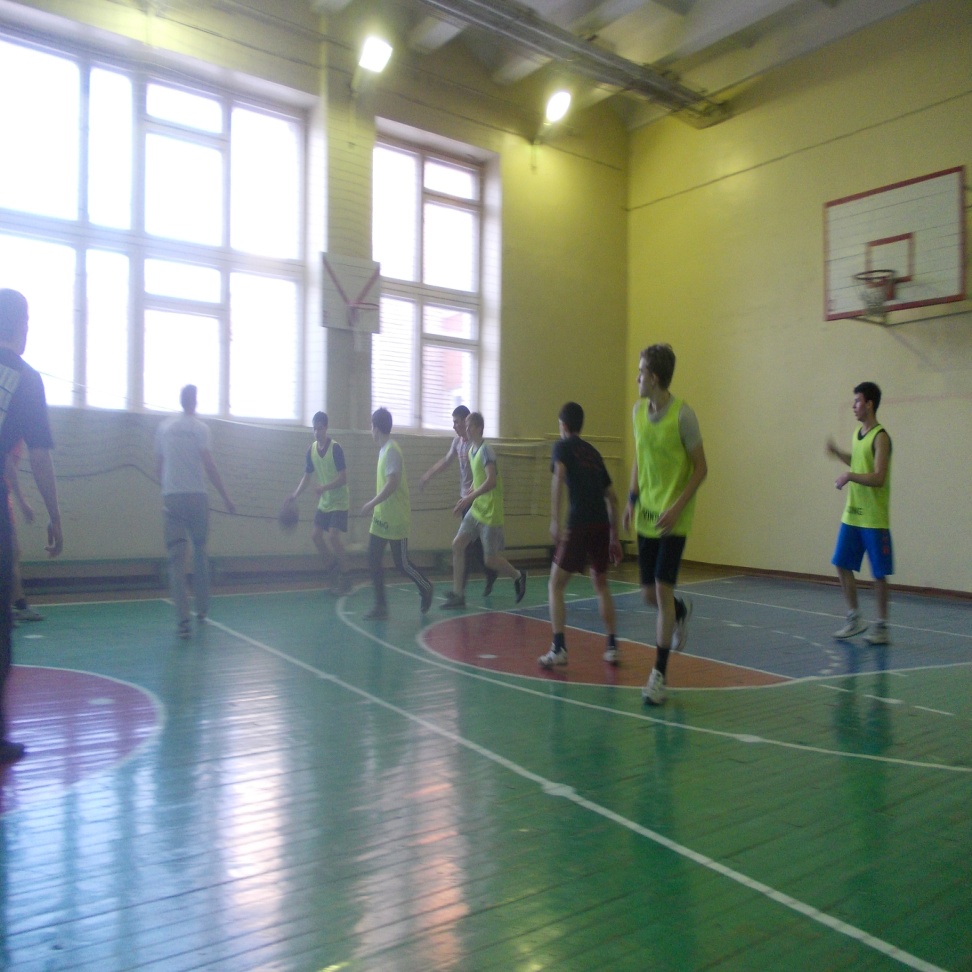 2013-2014
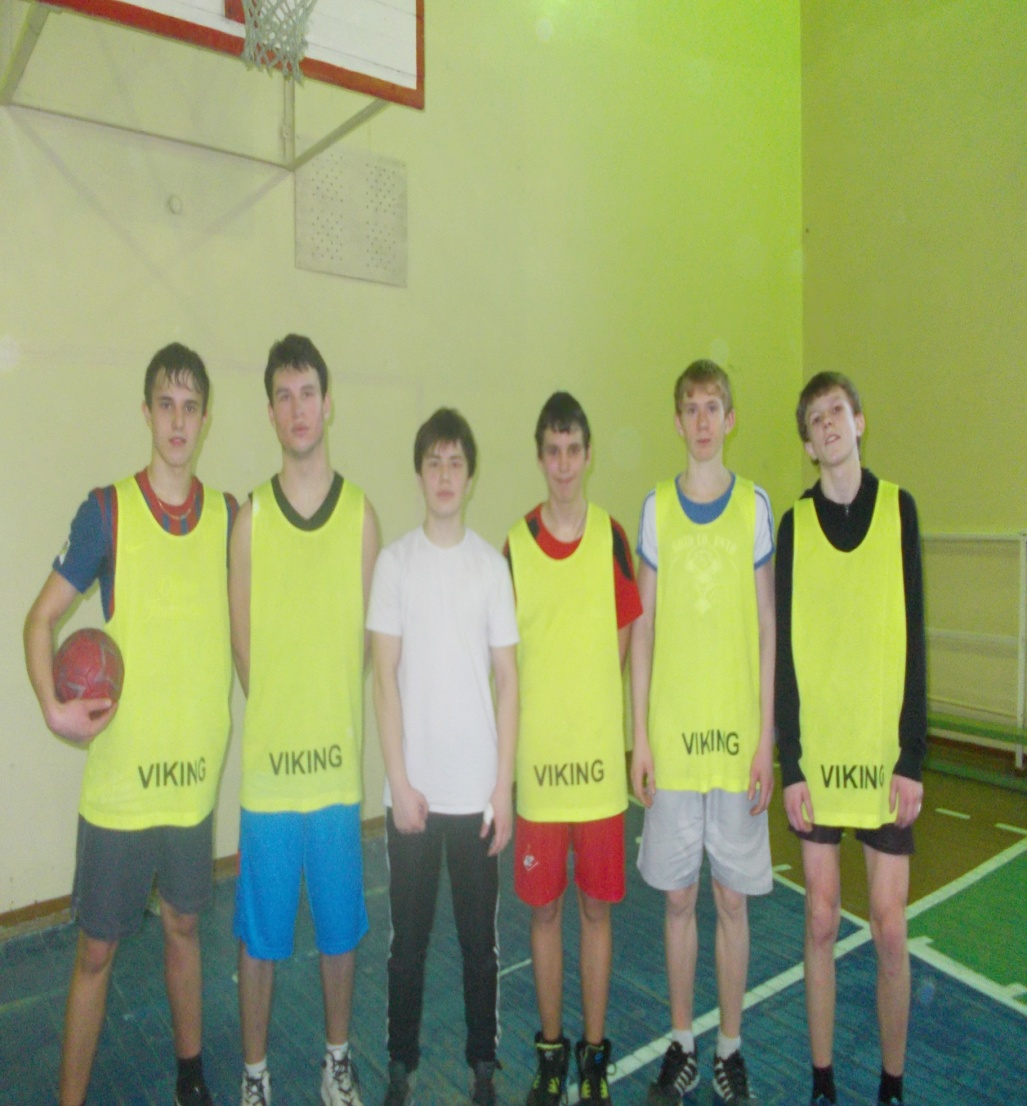 2014-2015
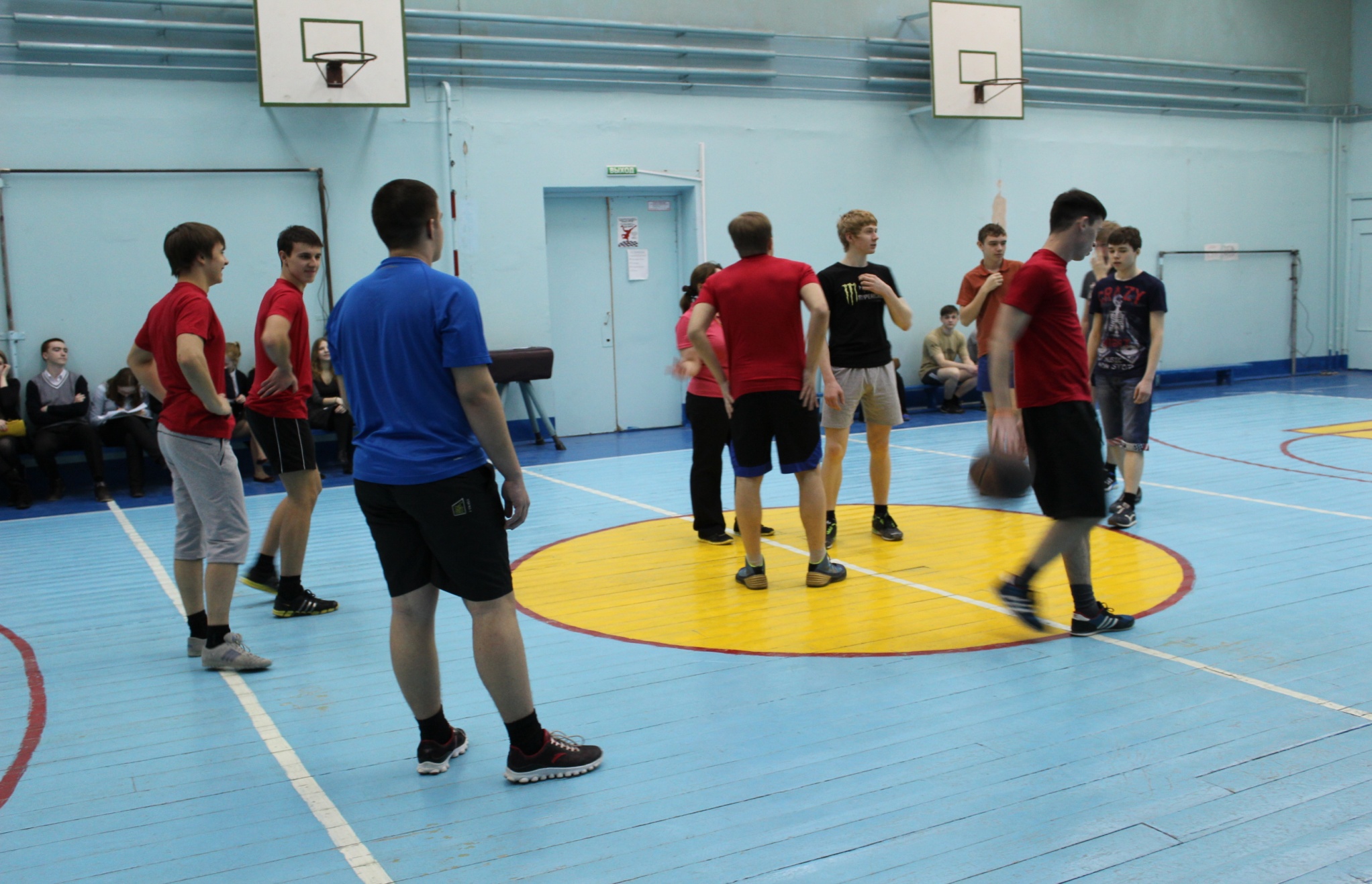 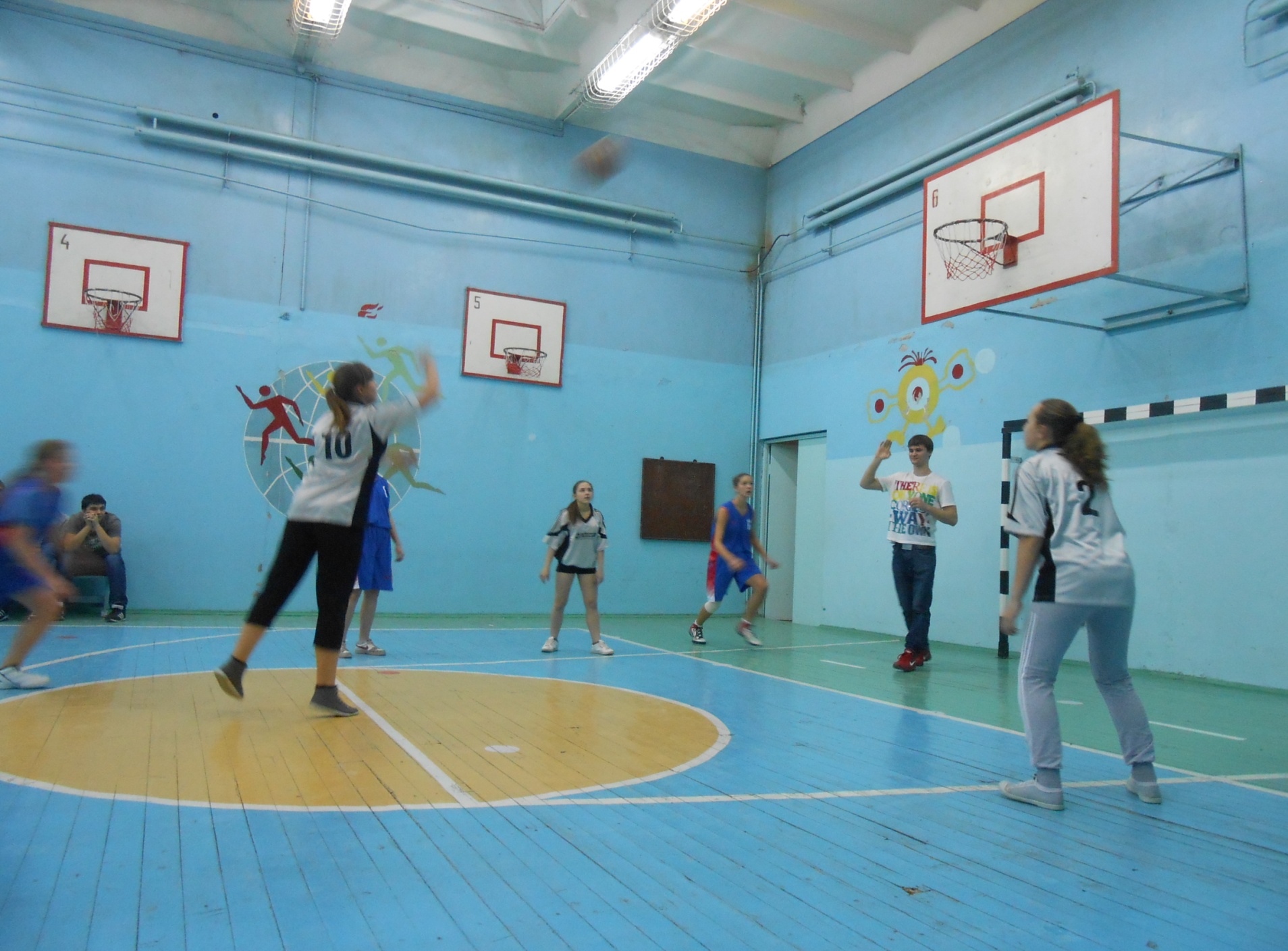 2014-2015
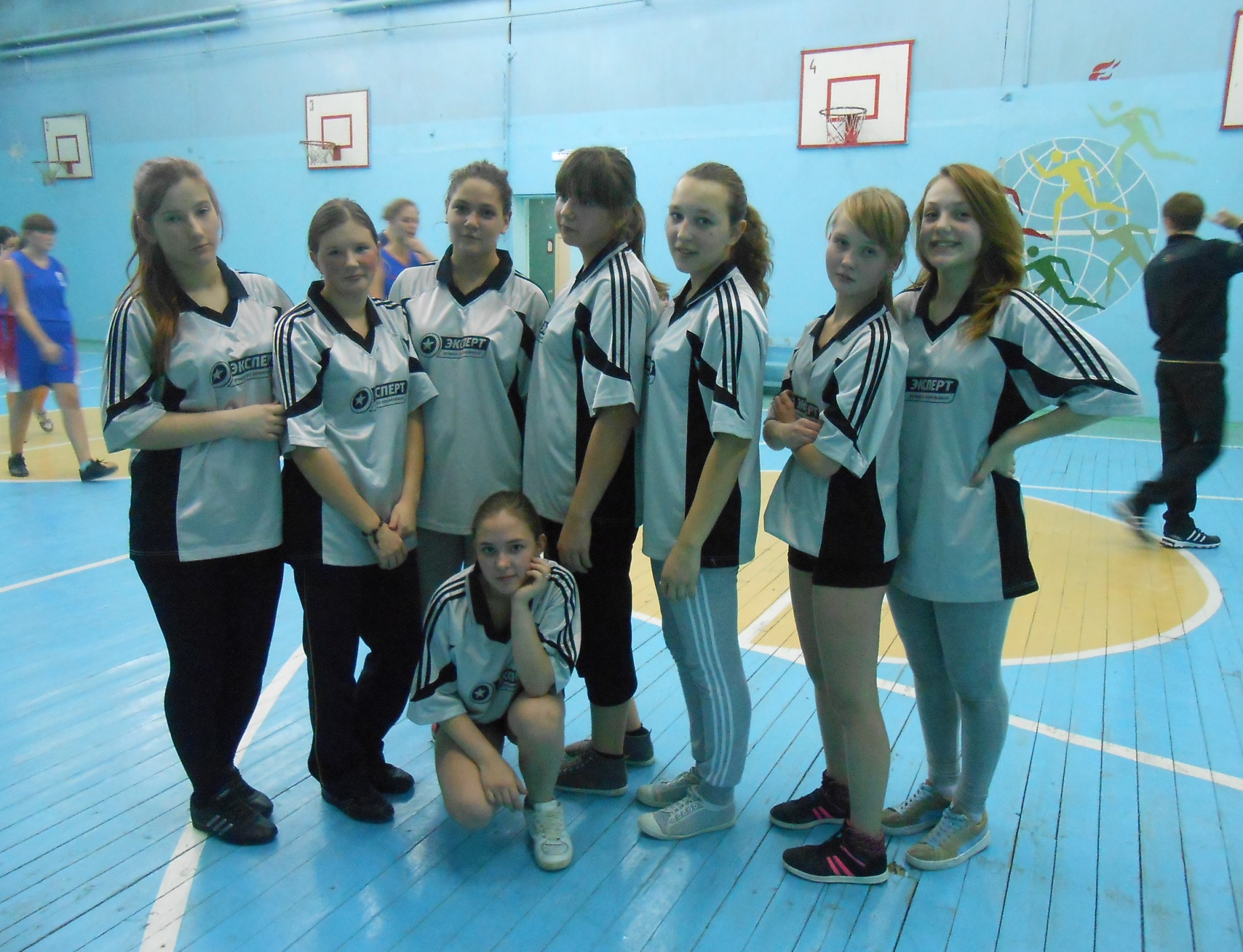